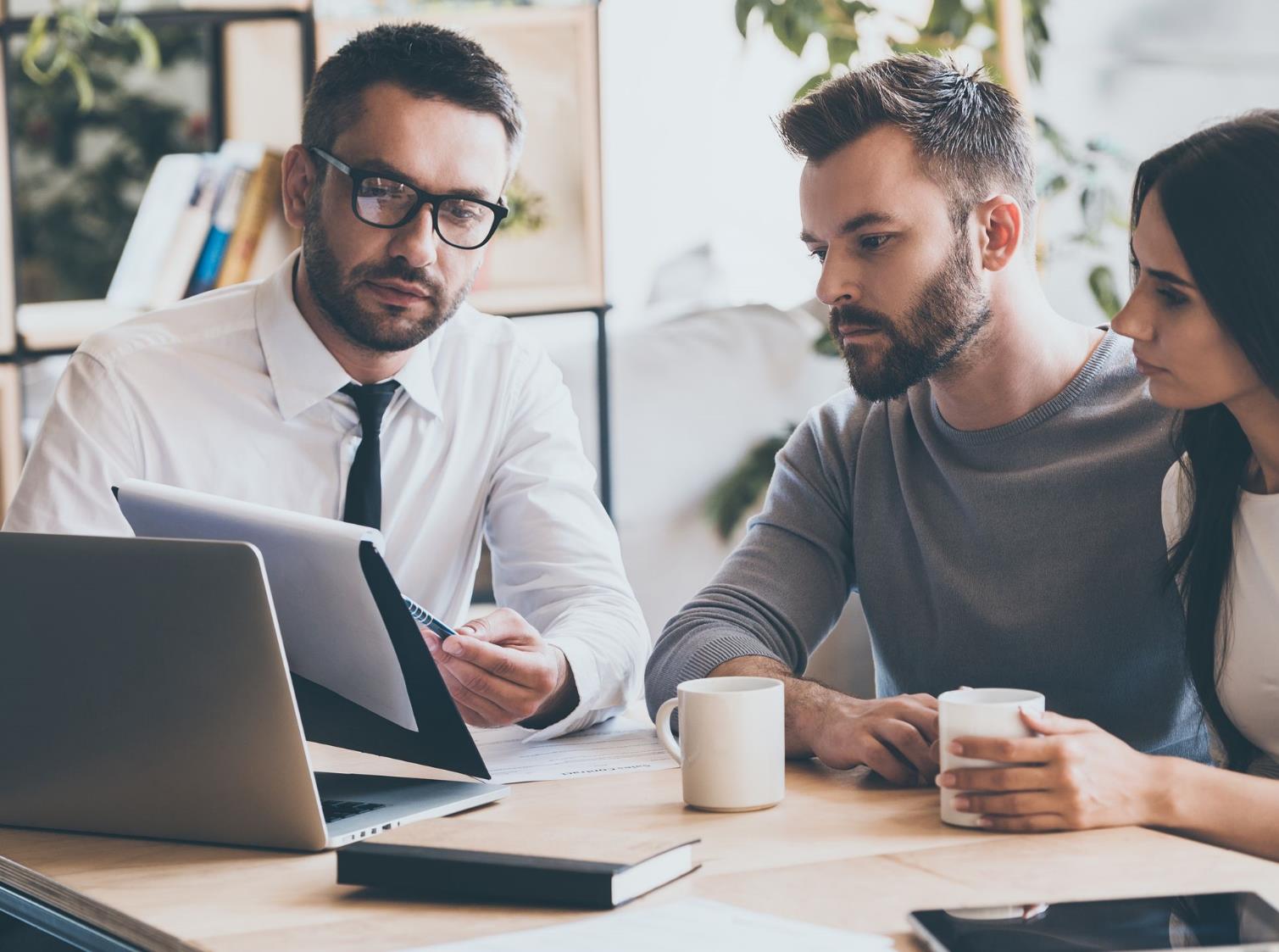 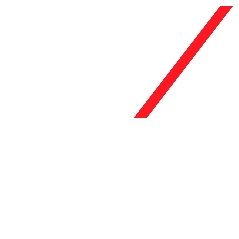 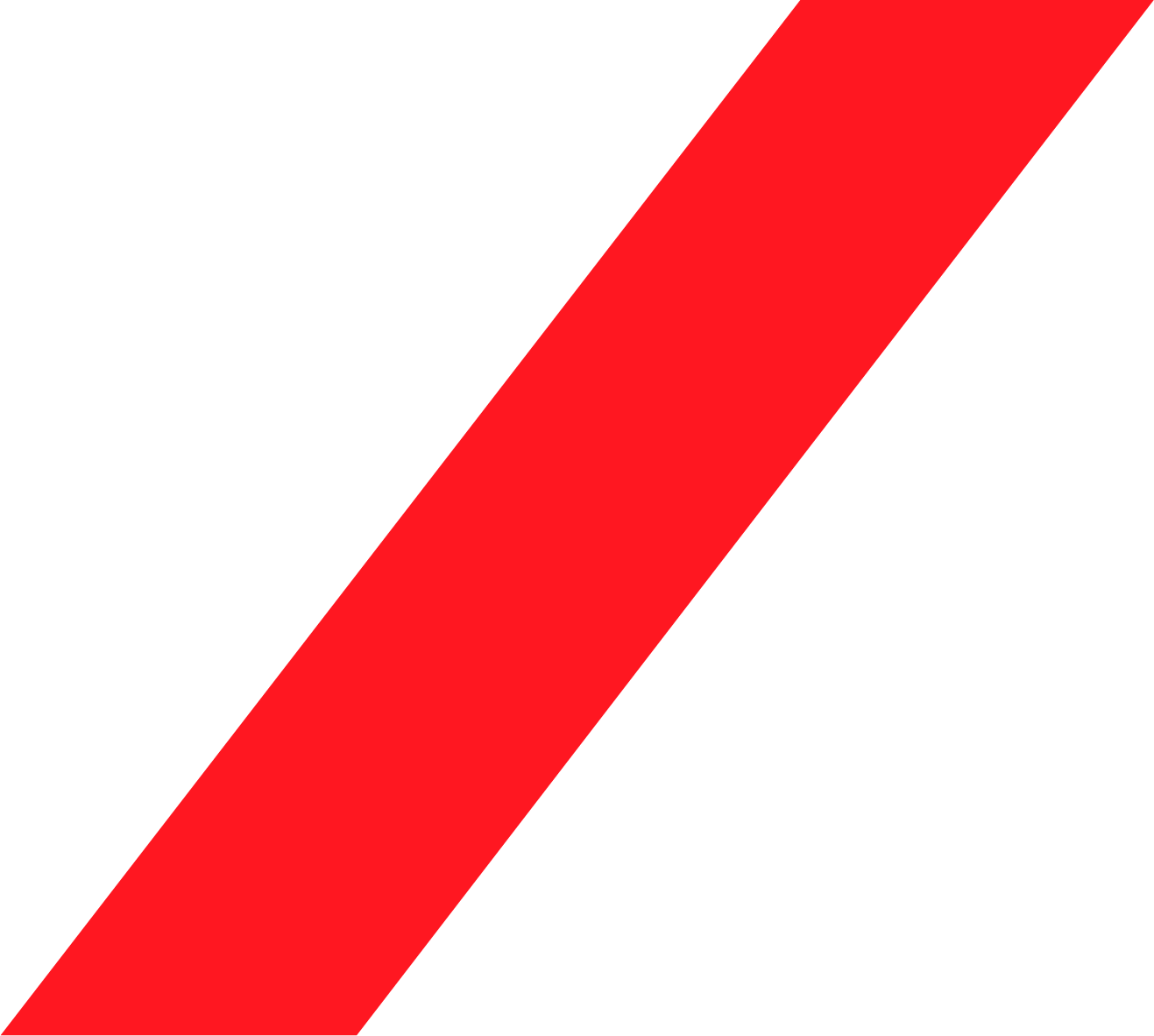 Θέση
Ασφαλιστικού
Συμβούλου
ΕΣΩΤΕΡΙΚΗΣ ΧΡΗΣΗΣ
Ο Ασφαλιστικός Σύμβουλος στην AXA Ελλάδας είναι ελεύθερος επαγγελματίας και στελεχώνει το Αποκλειστικό Δίκτυο Πωλήσεων.
 
Η ΑΧΑ είναι ένας παγκόσμιος ηγέτης στη χρηματοοικονομική προστασία με παρουσία σε 61 χώρες. Με τη βοήθεια των 171.000 εργαζομένων της στηρίζει περισσότερους από 105 εκατομμύρια ασφαλισμένους και τους δίνει καθημερινά τη δύναμη να ζουν καλύτερα. Όλοι οι άνθρωποι της ΑΧΑ δουλεύουν ως μία ενωμένη ομάδα για να δημιουργήσουν μαζί ένα περιβάλλον που τους βοηθά να αναπτύσσουν τις ικανότητές τους και να εξελίσσονται ως επαγγελματίες, που σέβεται τις βαθύτερες ανάγκες τους και κατανοεί τη διαφορετικότητά τους, που δίνει φωνή στον προβληματισμό τους και τους επιτρέπει να γίνονται συνεχώς καλύτεροι. Χάρις σε αυτή την κοινή προσπάθεια, η ΑΧΑ κατέκτησε την 1η θέση στον διεθνώς αναγνωρισμένο διαγωνισμό Best Work Places 2016 Ελλάδας, για την κατηγορία μεγάλων Εταιρειών.


Ποια είναι τα απαιτούμενα τυπικά προσόντα και δεξιότητες; 
Ο υποψήφιος Ασφαλιστικός Σύμβουλος στην ΑΧΑ πρέπει να:
Είναι τουλάχιστον 26 ετών
Είναι κάτοχος τουλάχιστον πτυχίου ΤΕΙ  (οικονομικής κατεύθυνσης θα θεωρηθεί επιπλέον προσόν)
Διαθέτει επαγγελματική εμπειρία στον τομέα πωλήσεων υπηρεσιών ή/και προϊόντων (θα θεωρηθεί επιπλέον προσόν)
Έχει εξοικείωση με εφαρμογές Η/Υ (MS Office, Internet, social media)
Γνωρίζει αγγλικά σε βασικό επίπεδο
Έχει εκπληρώσει τις στρατιωτικές υποχρεώσεις 
 
Εφόσον πληροί τα παραπάνω τυπικά προσόντα ο υποψήφιος Ασφαλιστικός Σύμβουλος θα πρέπει να διαθέτει τις ακόλουθες δεξιότητες και χαρακτηριστικά προσωπικότητας:
Άριστη ικανότητα επικοινωνίας
Ικανότητα κοινωνικής δικτύωσης
Ικανότητα οργάνωσης χρόνου 
Εξοικείωση με την έννοια της στοχοθεσίας
Εστίαση στο αποτέλεσμα 
Επιθυμία για διάκριση
 
Η ΑΧΑ παρέχει:
Mηνιαία χρηματοδότηση έναντι παραγωγικών αποτελεσμάτων
Σύγχρονο κανονισμό πωλήσεων με προμήθειες και bonus
Ομαδική ασφάλιση και επαγγελματική αστική ευθύνη
Συνεχή εκπαίδευση και υποστήριξη 
Προοπτικές εξέλιξης
ΕΣΩΤΕΡΙΚΗΣ ΧΡΗΣΗΣ